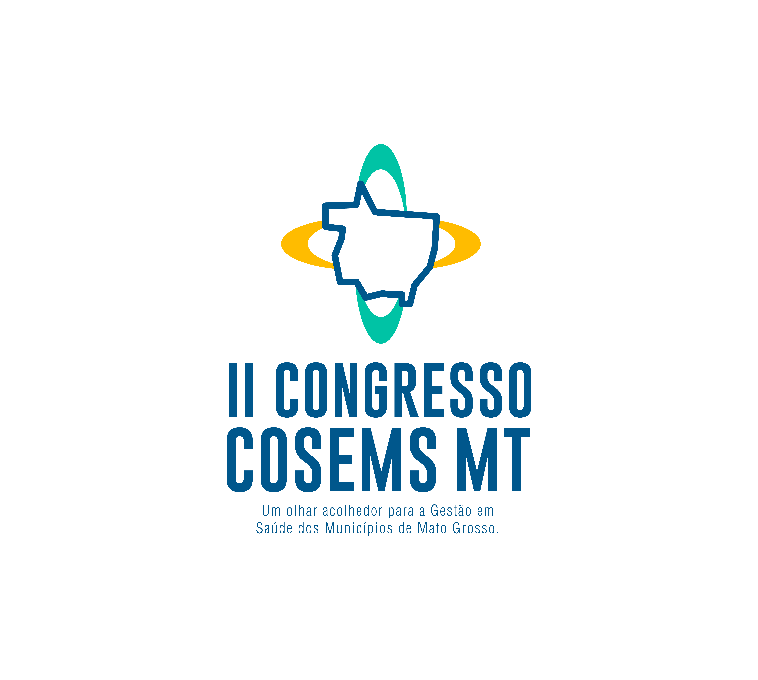 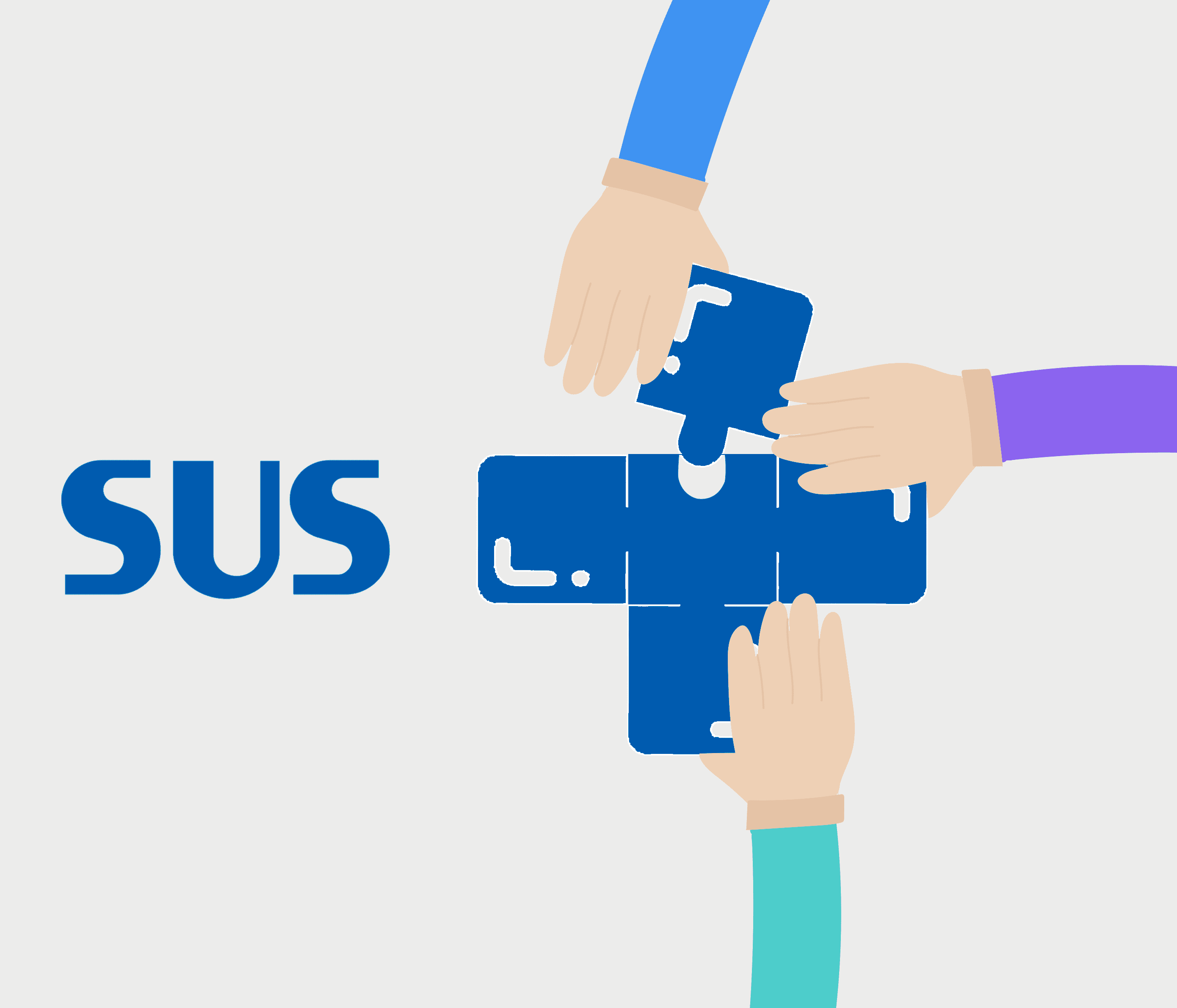 "MAIS TEMPO, MAIS SAÚDE"
ITAMAR MARTINS BONFIM 
SECRETÁRIO MUNICIPAL DE SAÚDE DE NOBRES-MT

COAUTORES: BÁRBARA MARIA ANTUNES BARROSO,ANGELICA SECCHI, LÁZARO ALVES DIAS, ROSILENE GAMA BONFIM, JOSUÉ SOUZA GLERIANO, MAYCON DOUGLAS SILVA SANTANA, MARCEL KARLLAY ALBUES SANTIAGO, BRUNA ABADEPEDROZO.
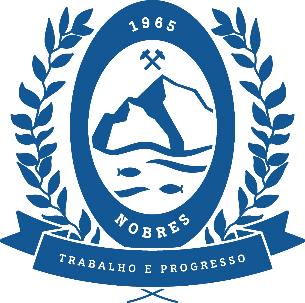 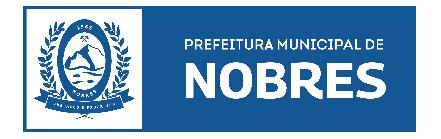 NOBRES-MT
1
[Speaker Notes: Para usar este slide de animação de título com uma nova imagem, basta 1) mover a forma semitransparente superior para o lado, 2) excluir a imagem do espaço reservado, 3) clicar no ícone da imagem para adicionar uma nova imagem, 4) mover a forma semitransparente de volta à posição original, 5) atualizar o texto no slide.]
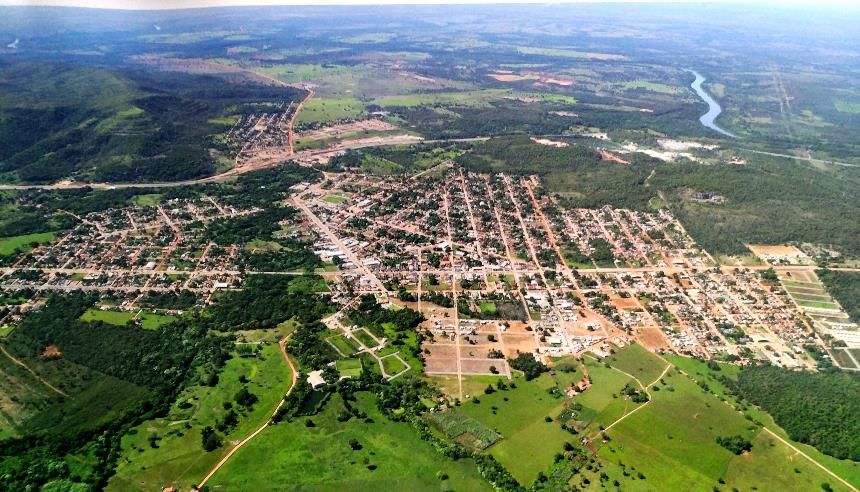 NOBRES - MT

População: 15.492

Região de Saúde: Centro Norte

Classificação Geográfica: Rural adjacente
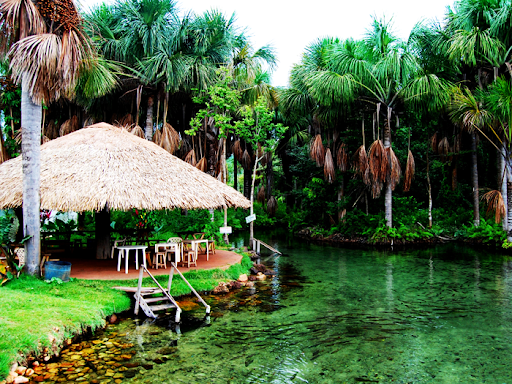 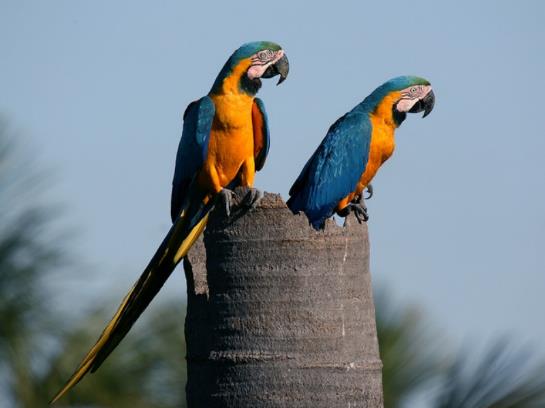 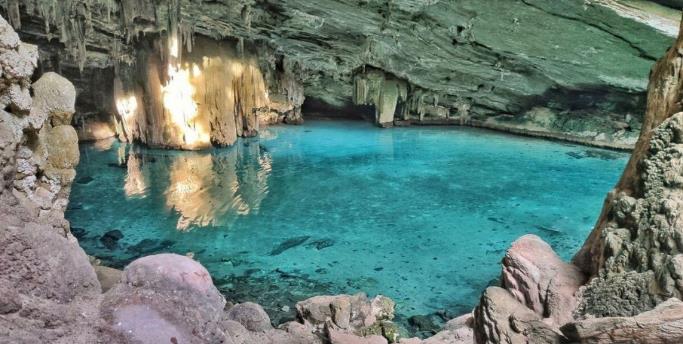 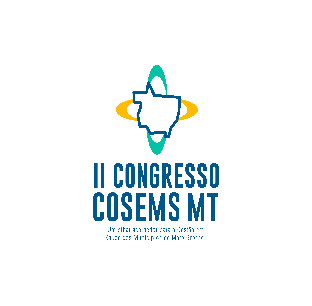 2
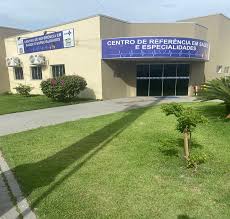 REDE DE ATENÇÃO Á SAÚDE – NOBRES MT
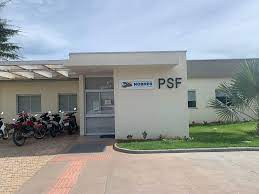 ATENÇÃO PRIMÁRIA À SAÚDE

06 ESTRATÉGIAS DE SAÚDE DA FAMÍLIA – ESF  
01 EMULTI
05 EQUIPES DE SAÚDE BUCAL
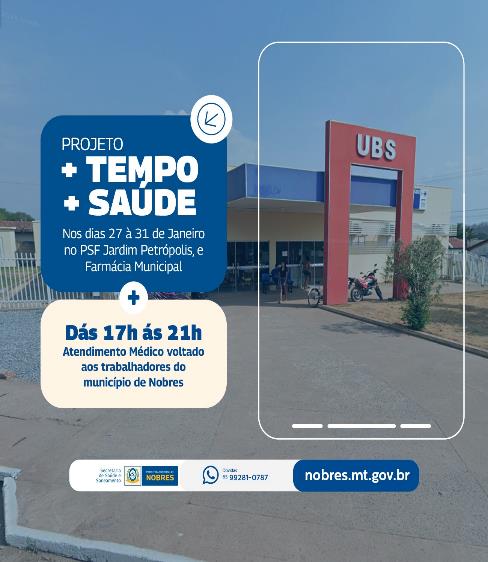 01 Centro de Referência  e Especialidades
01 Centro de Reabilitação 


01 Laboratório Municipal de Saúde
01 Central de Regulação 

01 Farmácia Municipal
O acesso aos serviços de saúde pública é um dos principais desafios enfrentados pelos trabalhadores e trabalhadoras brasileiros(as), especialmente aqueles que possuem jornadas de trabalho extensas e incompatíveis com os horários tradicionais de atendimento nas unidades de saúde.
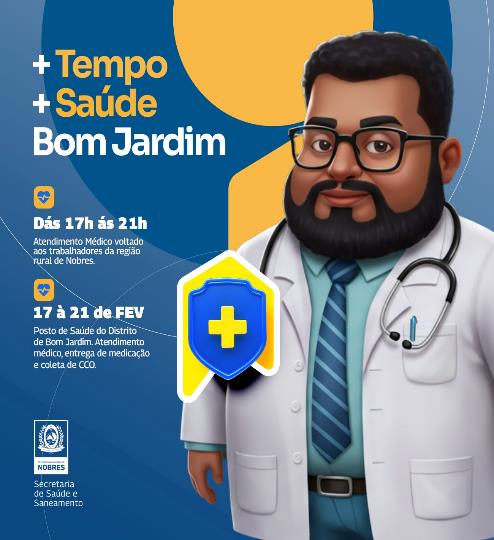 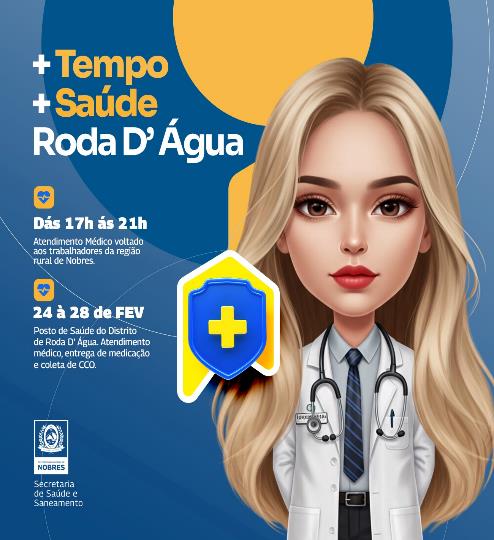 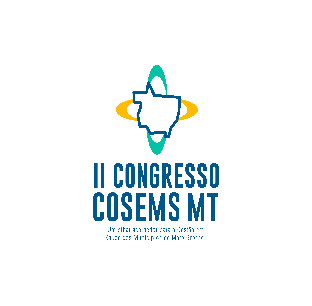 TOTAL:  1060 TRABALHADORES (AS)
4
Objetivo  Geral 
Ampliar e assegurar o acesso dos trabalhadores e trabalhadoras do município de Nobres - MT aos serviços públicos de saúde, por meio da extensão do horário de atendimento nas unidades de saúde da zona urbana e rural. 

Objetivos específico
 Promover maior adesão da população trabalhadora às consultas, exames e procedimentos preventivos;
Reduzir a sobrecarga dos atendimentos da Atenção Primária à Saúde em horários convencionais;
Fortalecer o vínculo entre a população e os serviços de saúde, promovendo um cuidado contínuo e humanizado.
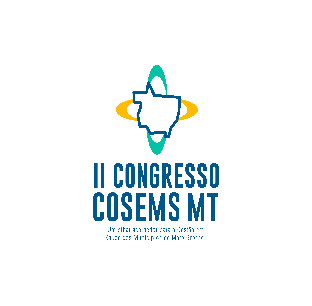 5
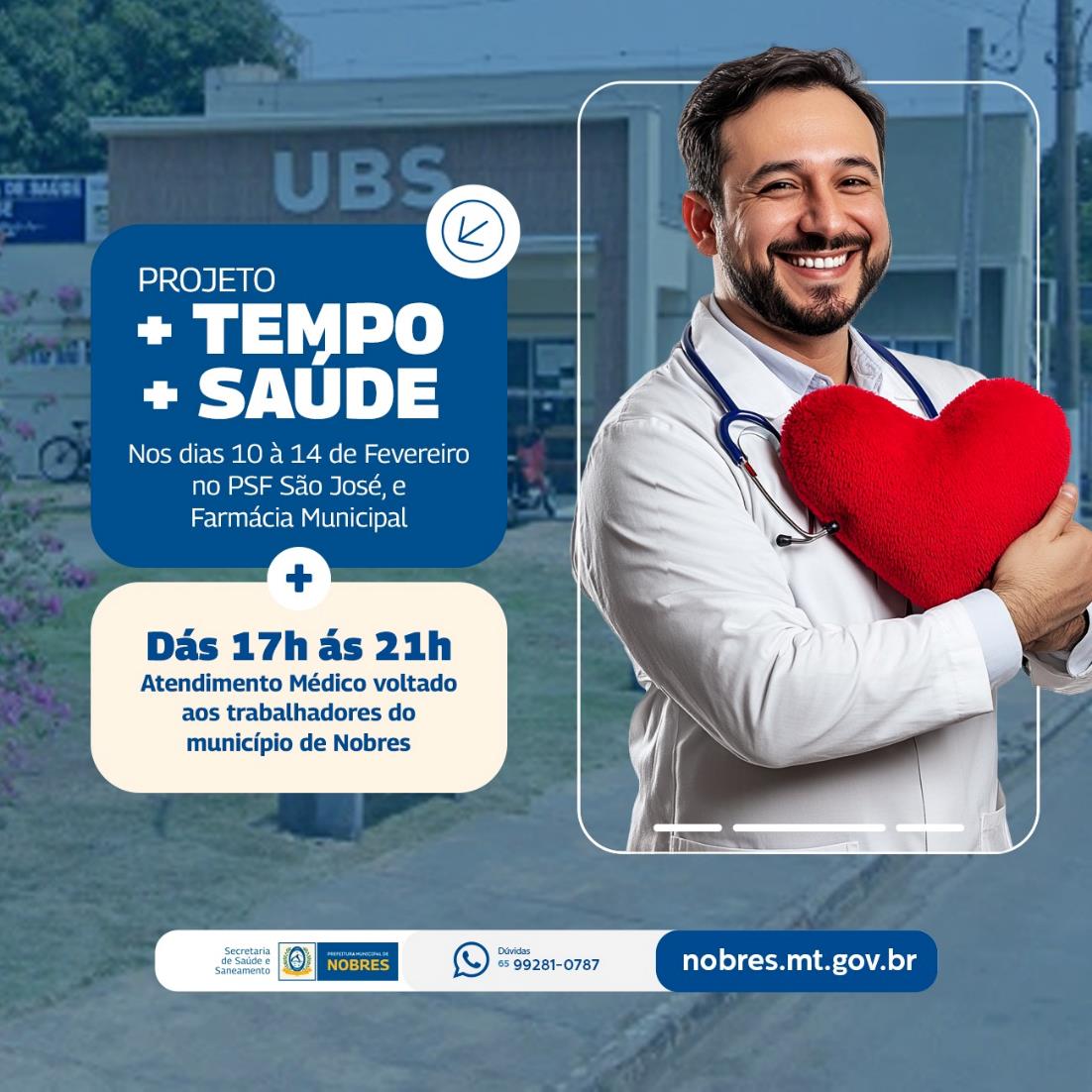 Metodologia 

📍 Inicio do projeto em Nobres-MT:  Janeiro 2025📆  Segunda á Sexta-Feira🏥 Estratégias de Saúde da Família 🕢  Horário: 17h às 21h

Equipe Multiprofissional: Consultas, Vacinação, CCO, Encaminhamentos necessários.
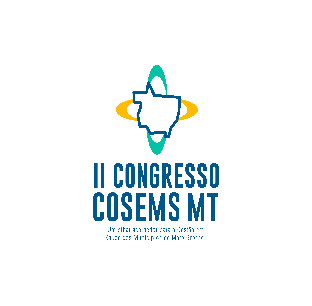 6
RESULTADOS

+ de 1300 pessoas atendidas em 2 meses
+ adesão a ações preventivas de Saúde
Redução da sobrecarga das ESF nos horários convencionais;
+ Adesão dos trabalhadores homens aos serviços de saúde;
+ satisfação dos usuários 
+ fortalecimento de vínculo;
Atendimentos + humanizado.
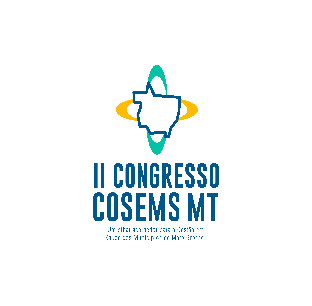 7
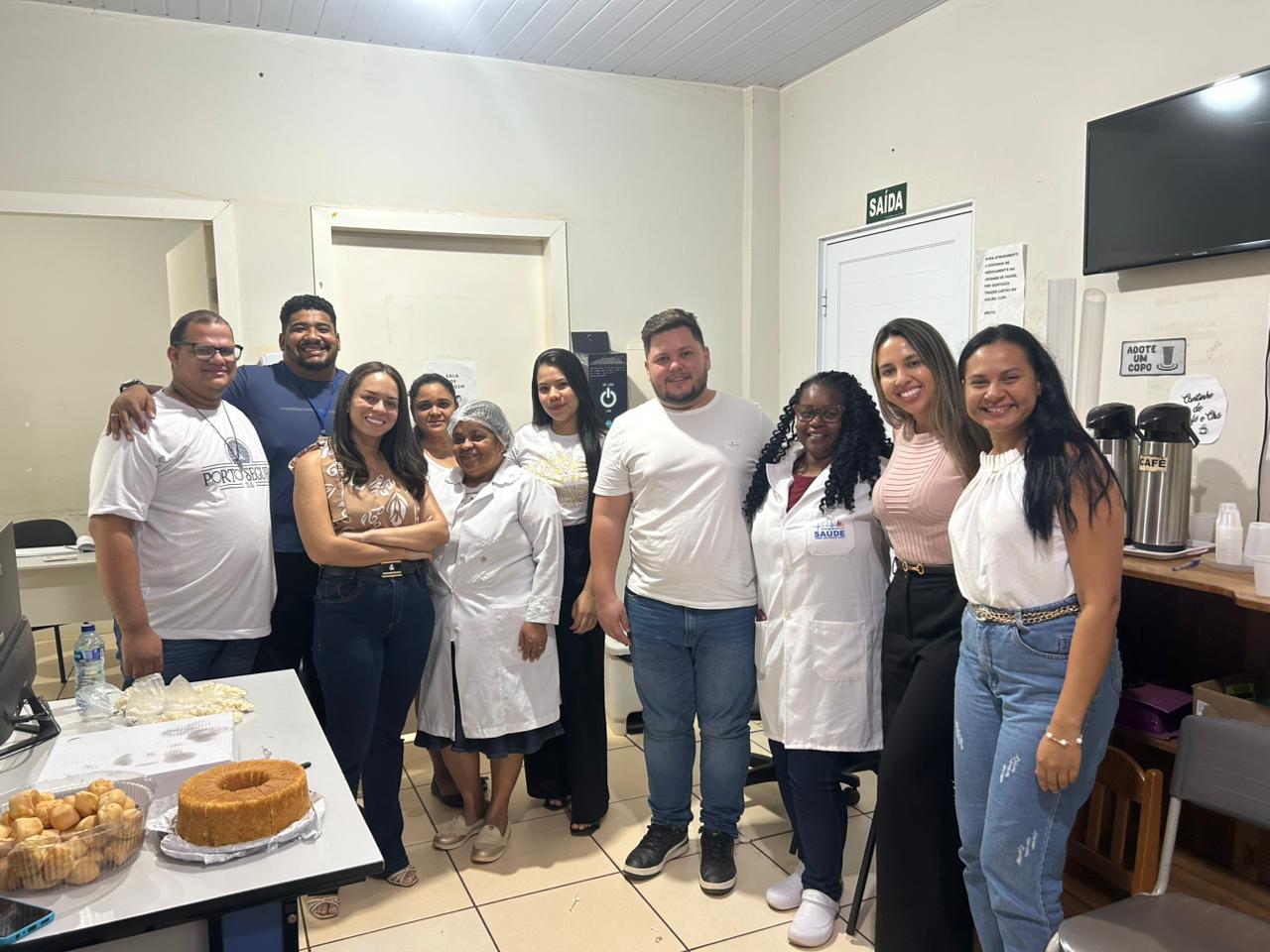 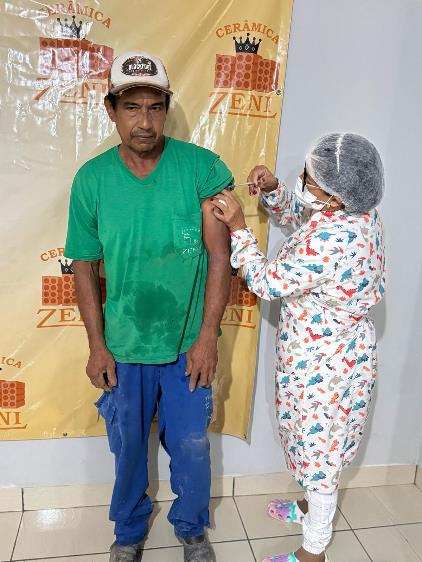 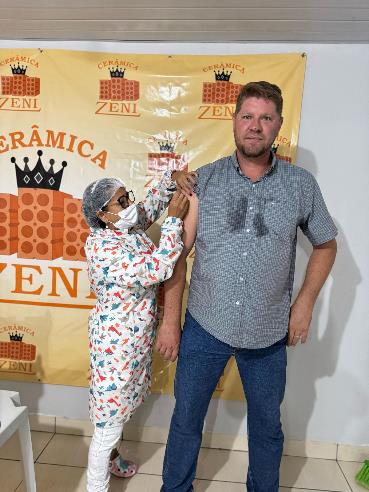 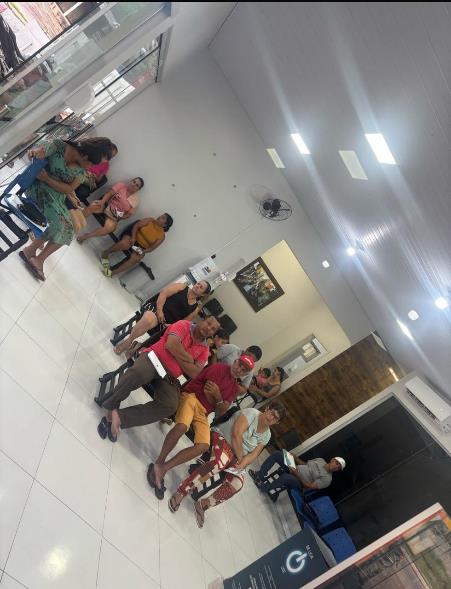 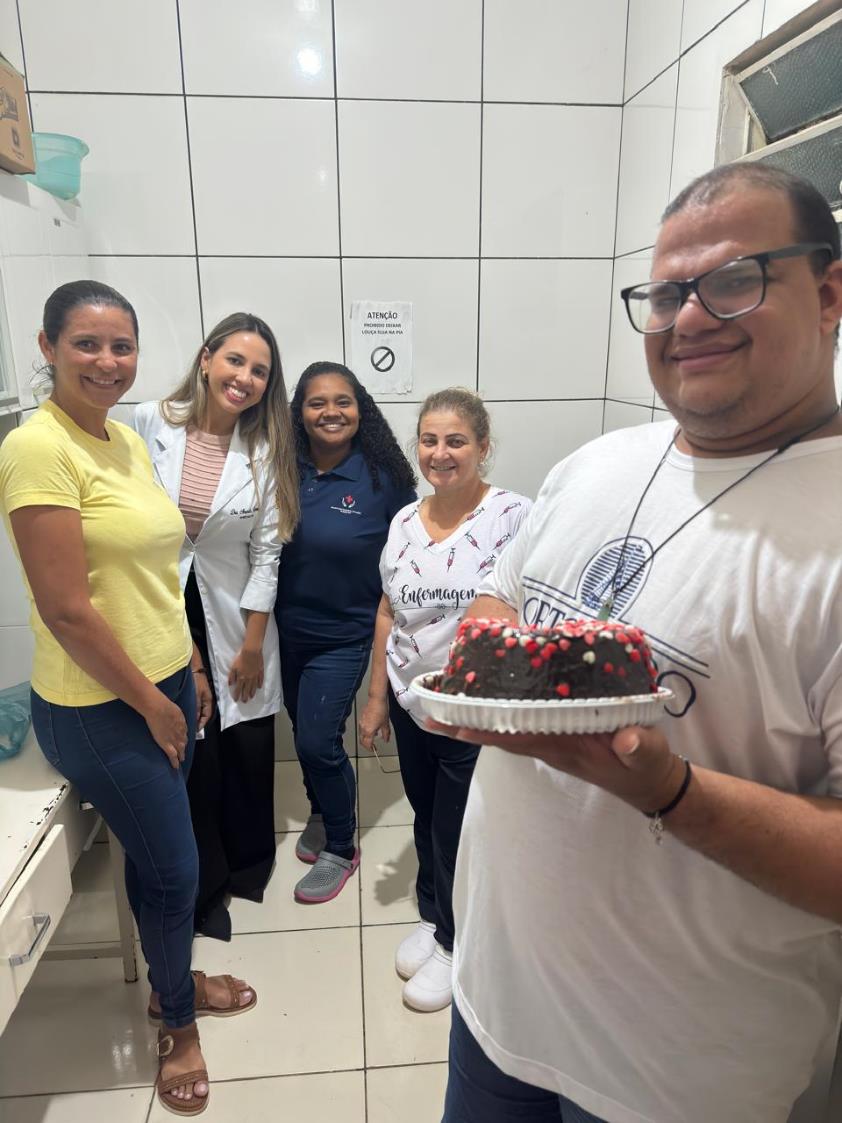 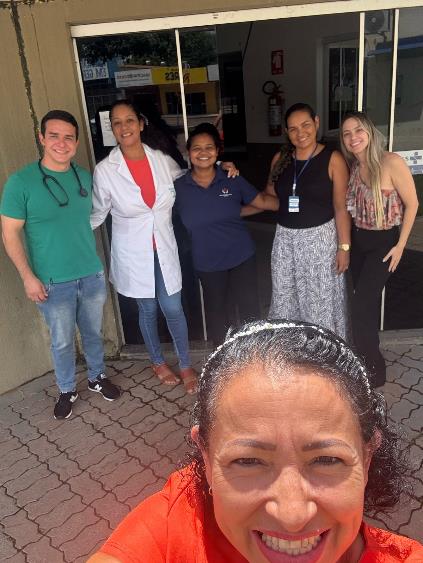 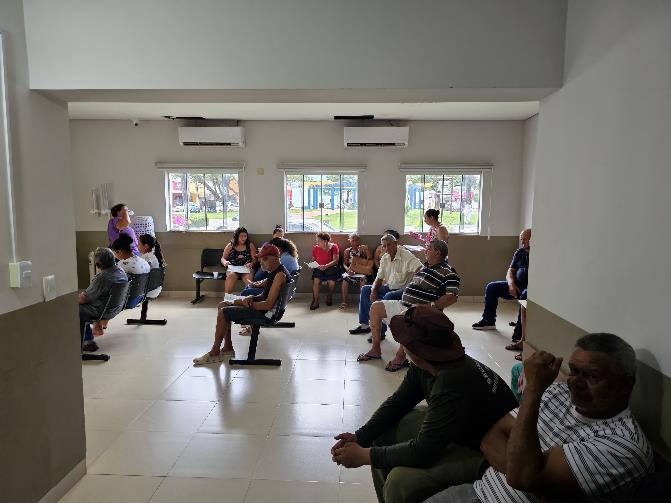 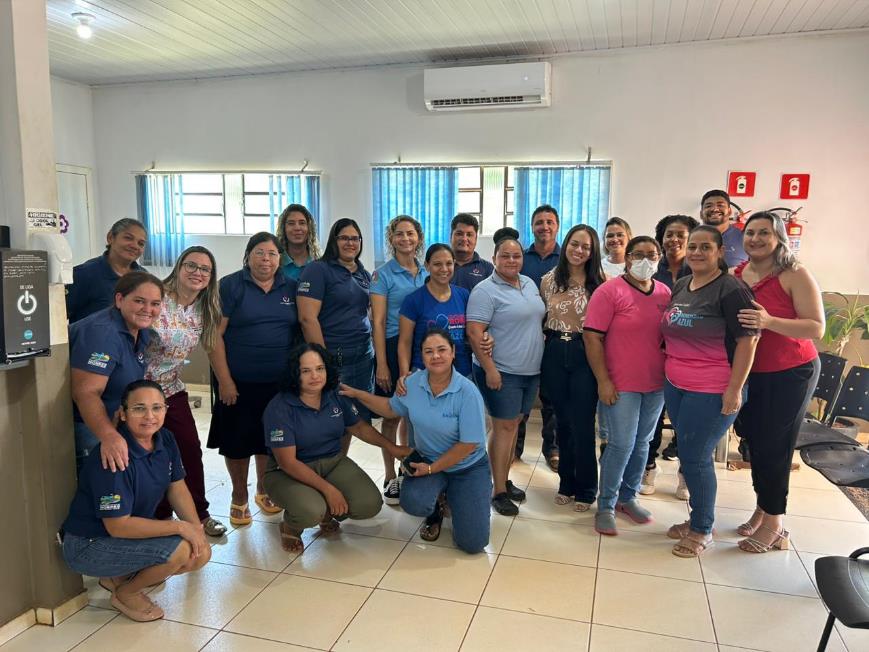 https://www.youtube.com/watch?v=YXYbzpntiLA
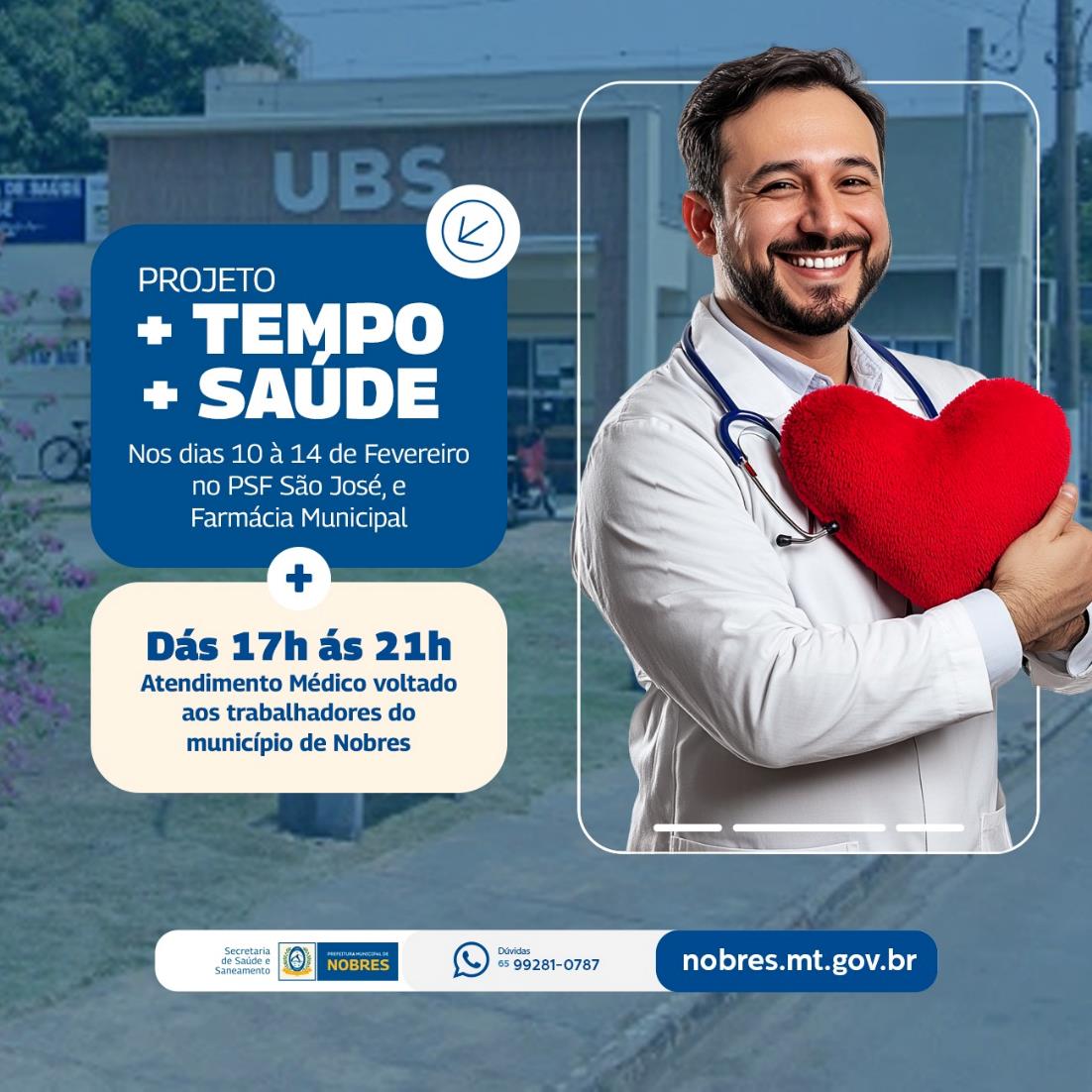 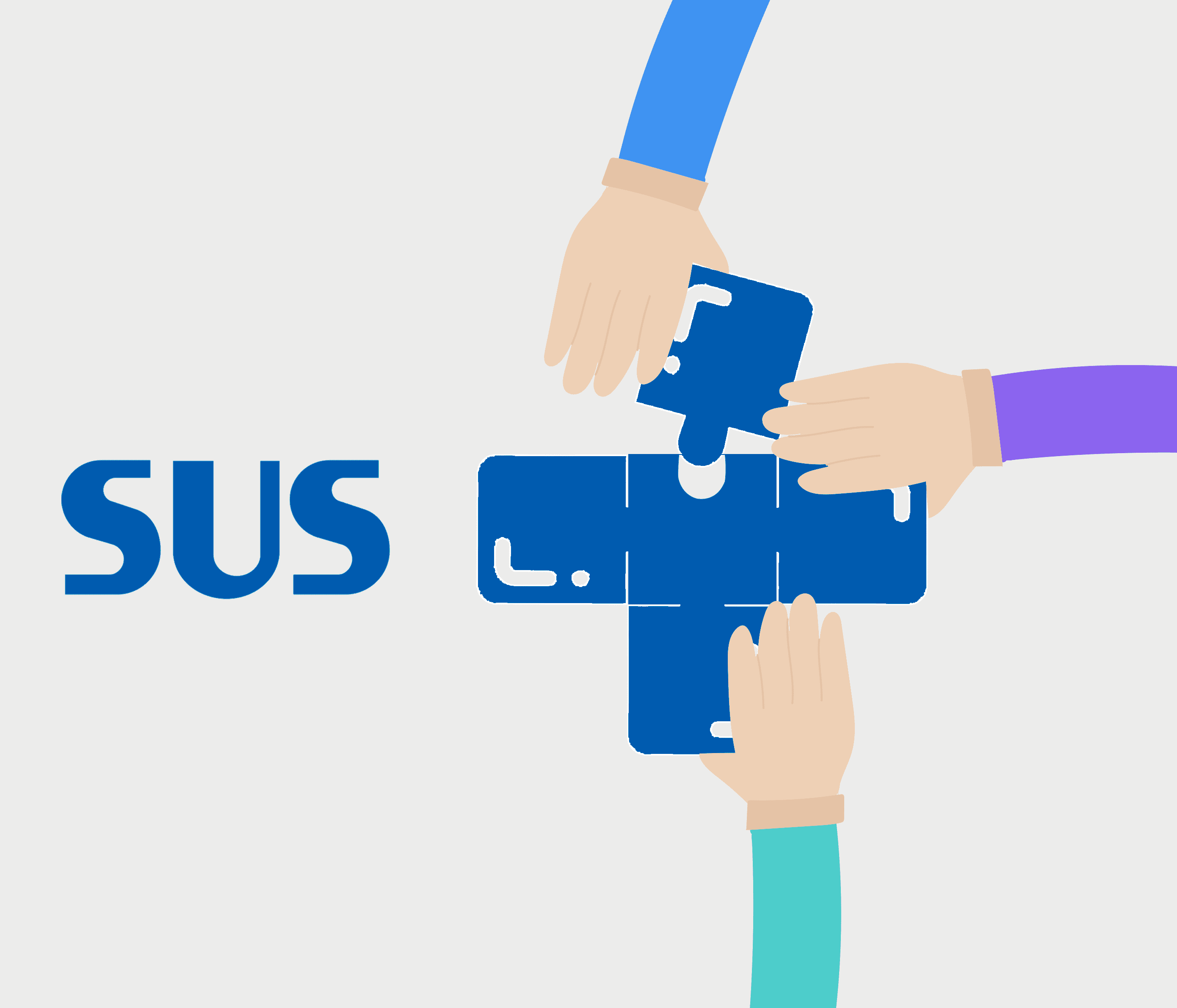 ITAMAR MARTINS BONFIM 
SECRETÁRIO MUNICIPAL DE SAÚDE DE NOBRES-MT


EMAIL: saude.gabinete@nobres.mt.gov.br
OBRIGADO!
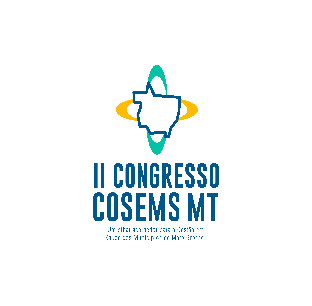 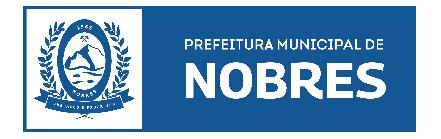 10
[Speaker Notes: Para usar este slide de animação de título com uma nova imagem, basta 1) mover a forma semitransparente superior para o lado, 2) excluir a imagem do espaço reservado, 3) clicar no ícone da imagem para adicionar uma nova imagem, 4) mover a forma semitransparente de volta à posição original, 5) atualizar o texto no slide.]